Army Wheel Assembly Program
July 24, 2012
Purpose
To provide a summary of the Army Tactical Wheel Vehicle (TWV) Strategy and the Army Wheel Assembly Program.
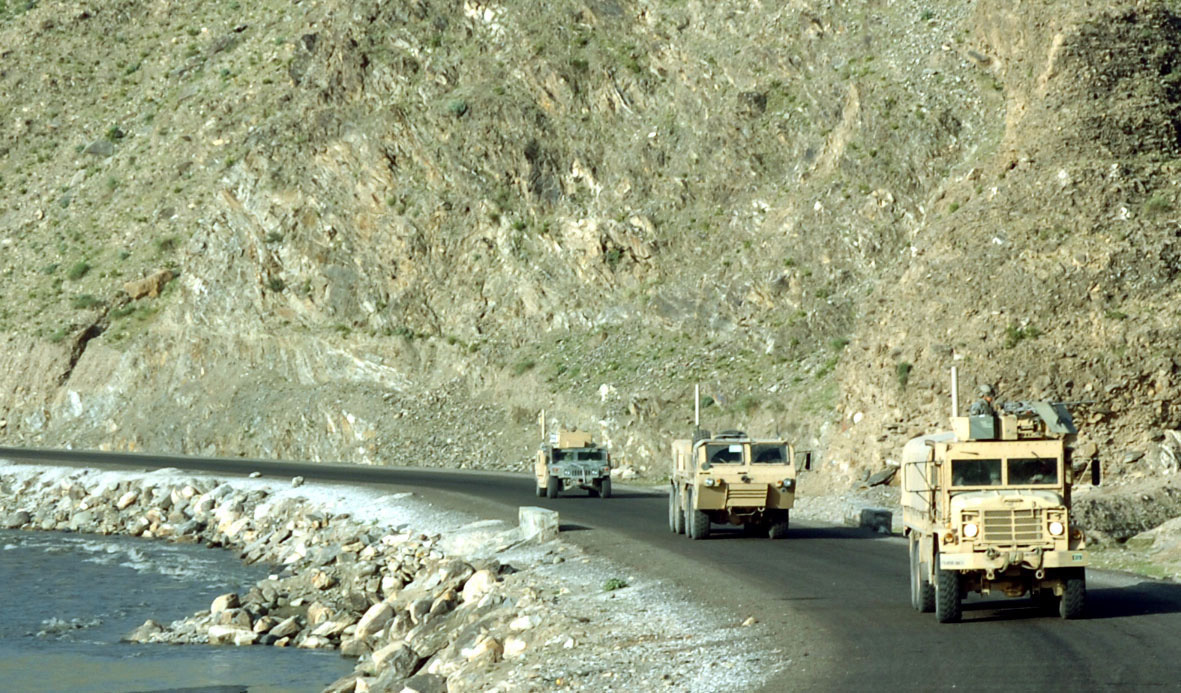 2
Agenda
Two-Level Maintenance (TLM) 
TWV Strategy 
Wheel Assembly Program 
National Maintenance Program
Current Demands
Questions
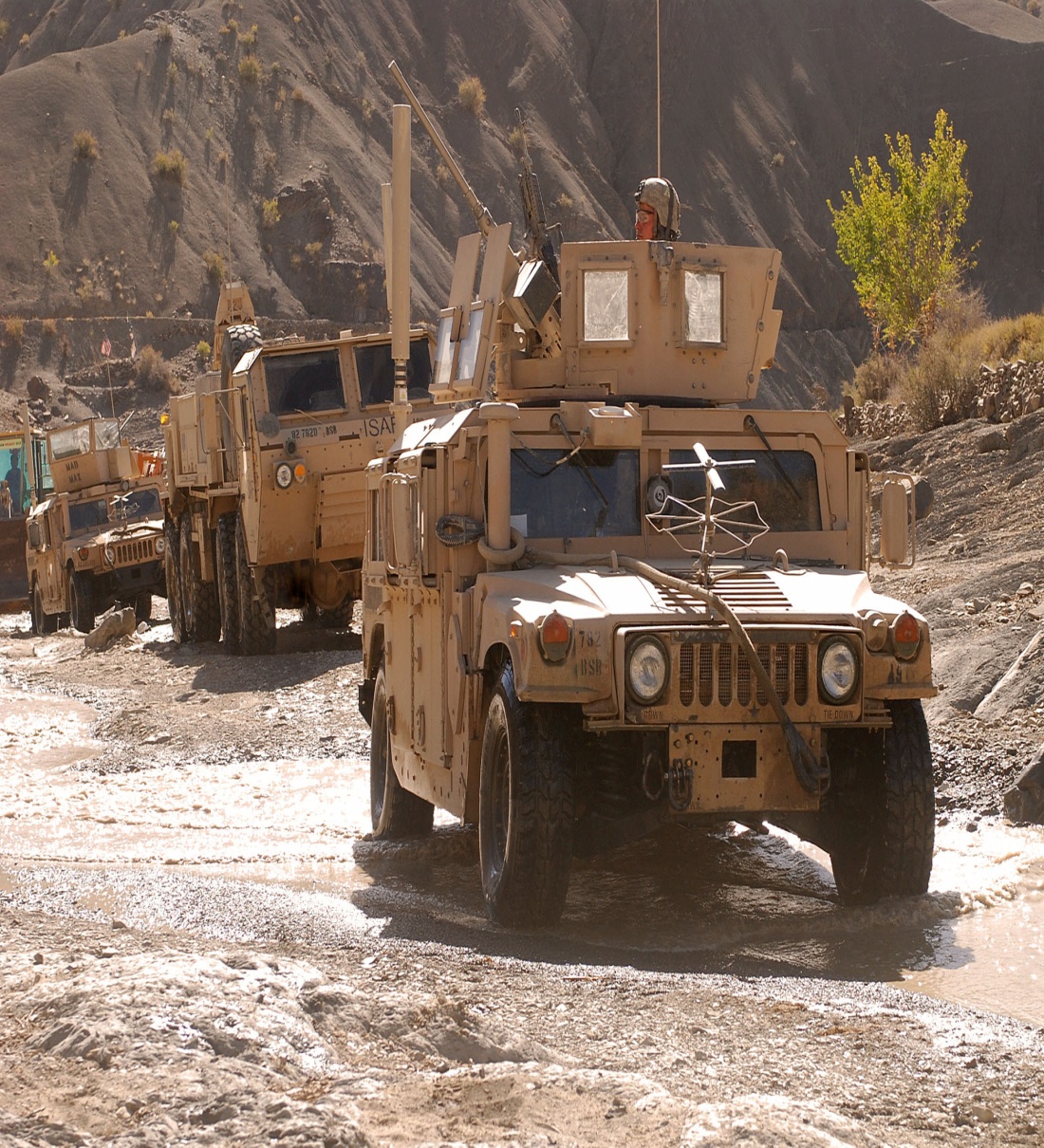 3
General Support
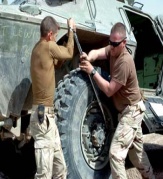 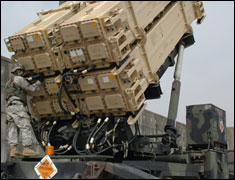 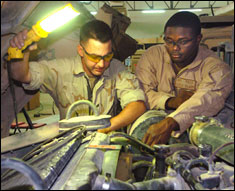 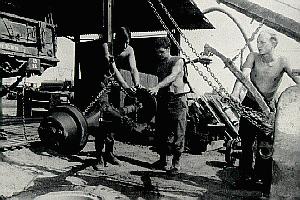 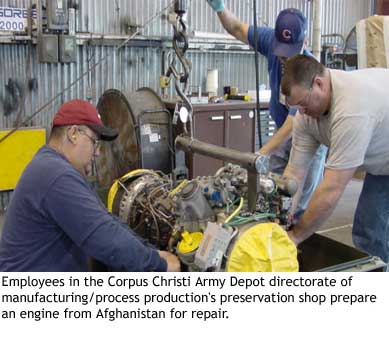 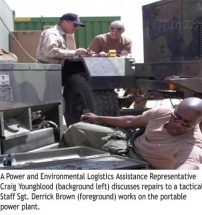 Field
Sustainment
Army Maintenance Transformation
Four Level Maintenance System
Analysis 
Assessment
(System since 1940s)
Organizational
Direct Support
Depot
Echeloned maintenance
Large logistics footprint
Reliant on evacuation systems
Built-in C2 overhead burden
Backup maintenance support
Crew/Operator
UNIT
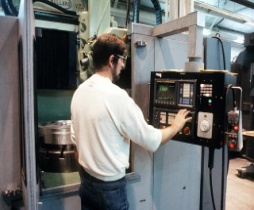 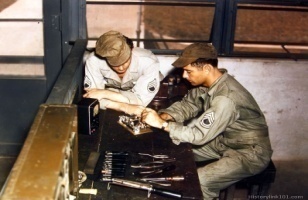 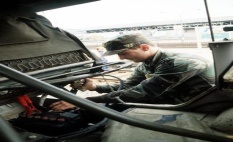 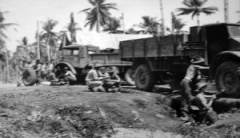 May 2003
Problem… built in duplication and redundancies…
Efficiencies
Realized
Mar 2008
-Reduced footprint
-Less evacuation time
-Self contained 
-Streamline C2
-Faster response
-Modular
Two Level Maintenance System
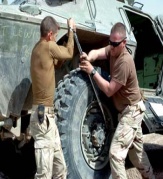 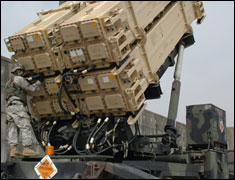 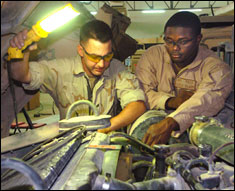 Field
Two-Level Maintenance Definition
Field Level Maintenance

Generally characterized by on-(near) system  maintenance, often utilizing line replaceable units (LRU's) and component replacement, in the owning unit, using tools and test equipment found in the unit.  

It is not limited to simply "remove and replace“ actions, but also allows for repair of components or end items on-(near) systems.  Field maintenance also includes adjustments, alignments, services, applying approved field-level modification work orders (MWO), faults/failure  diagnoses, battle damage assessment, repair, and recovery.  

Field level maintenance  always repair and return to the user, and includes  maintenance actions able to be performed by operators.
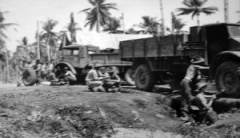 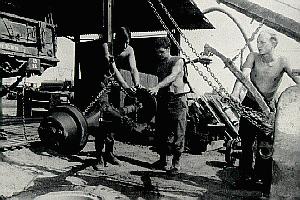 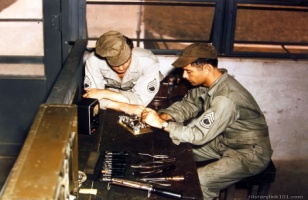 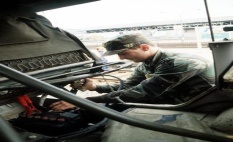 5
[Speaker Notes: #5 - be sure they understand we still do repair and return of components and assemblies at the tactical level, it's not just a swap or plug and play.]
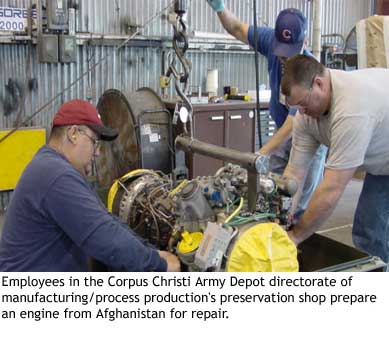 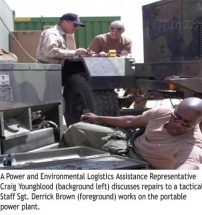 Sustainment
Two-Level Maintenance Definition
Sustainment Level Maintenance

Generally characterized by "off system“ component repair and/or end item repair and return to the supply system, or by exception, back to the owning unit.  It is performed by national-level maintenance providers (including the Army Materiel Command and Installation DOL Maintenance Activities).  

The sustainment maintenance function can be employed at any point in the integrated logistics chain.  The intent of this level is to perform commodity-oriented repairs on all supported items to return them to a national standard, providing a consistent and measureable level of reliability, and to execute maintenance actions not able to be performed at the field level of maintenance.
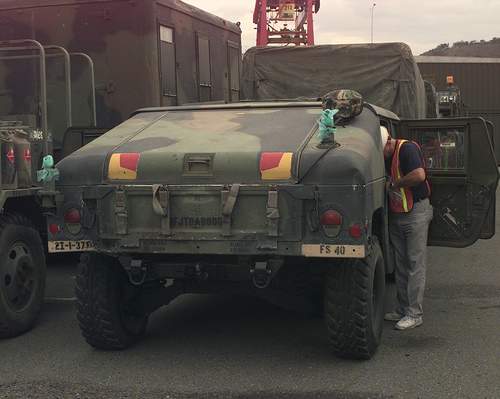 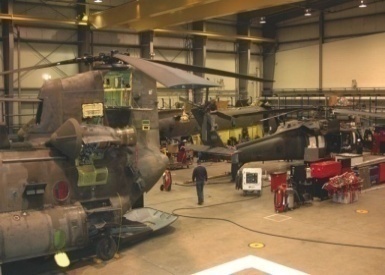 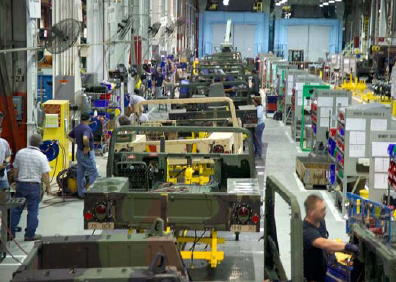 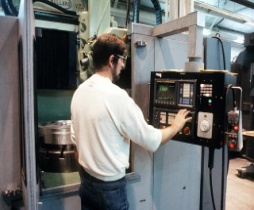 6
[Speaker Notes: #6 - for the sustainment or national level it's repair to a national standard (remanufacture in essence)]
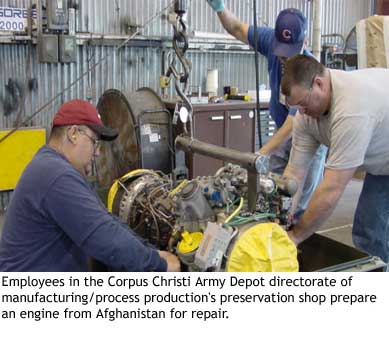 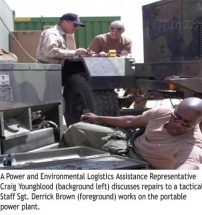 Sustainment
Two-Level Maintenance Repair Criteria
Field Level Maintenance

All units perform field maintenance or are supported by field maintenance organizations.

Field maintenance is  generally characterized by three criteria:
Performed  on or near the system.
Normally consists of component replacement but also includes adjustments, alignments, services, applying approved field-level modification work orders (MWO), faults/failure  diagnoses, battle damage assessment, repair, and recovery.
Is always return to the user.






								REF 750-1
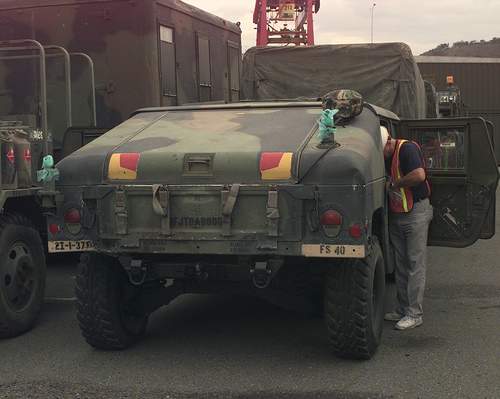 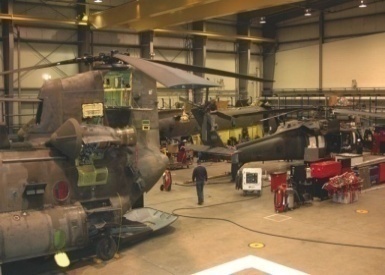 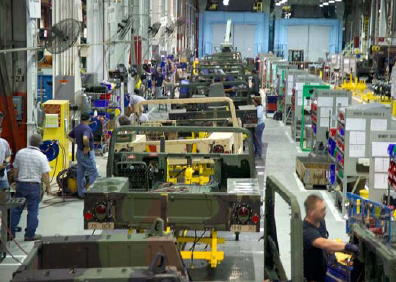 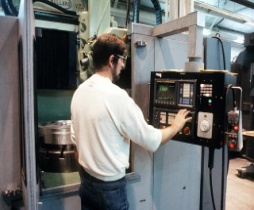 7
[Speaker Notes: #7 - 10/20, not just FMC]
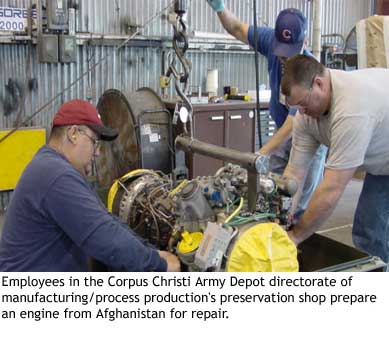 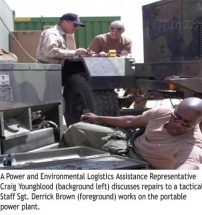 Sustainment
Two-Level Maintenance Repair Criteria
Sustainment Level Maintenance

Army Materiel Command, LCMCs, Depots, National Maintenance Points (NMP), Arsenals and Installation DOL Maintenance Activities.

Sustainment maintenance is generally characterized by these three criteria:
Performed off system.
Consists of component and/or end-item repair.
Is normally return to the supply system but, by exception, can be returned to the user.  



								REF 750-1
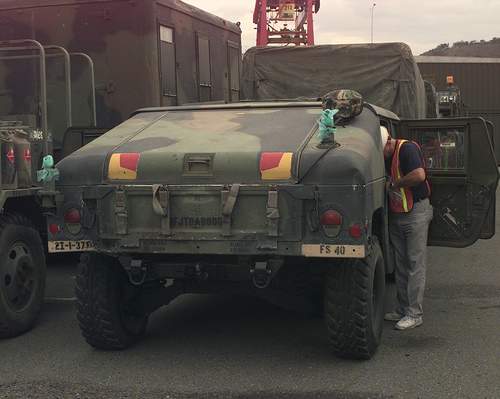 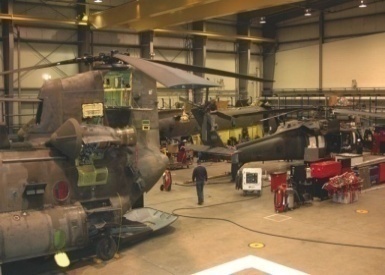 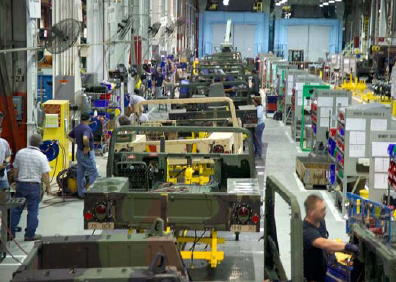 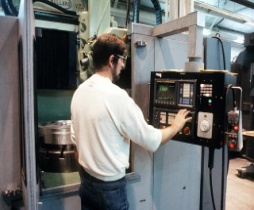 8
TWV Strategy
The Army’s objective is an affordable strategy to ensure that Soldiers operating within Army Force Generation (ARFORGEN) have the right balance of vehicle quantities, types and modernization to meet their mission requirements – whether in combat, training, operating as part of the Army’s generating force or conducting Homeland Defense and Defense Support to Civil Authorities. 





								REF TWV STRATEGY 10’
9
[Speaker Notes: #9 - not every Army operational unit is an ARFORGEN force pool unit.  So we equip to the Army equipping and modernization strategy.  Not just ARFORGEN

Fine but for one point ... we  have units that are not now or every have been part of the ARFORGEN rotational pool.  We equip to the Army's Equipping and Modernization Strategies.]
TWV Objectives
Strategic TWV Objectives: 
Fleet Operations:
Forces equipped with TWV capabilities to meet all mission requirements from general purpose trucks to armor capable and projected platforms with specific functional capabilities. 
Forces trained to ensure the safe and successful employment of their vehicles.
Fleet Size and Mix:
Strategy will be affordable given current budget estimates. 
Swiftly modernize critical Light Tactical Vehicle (LTV) combat platforms to mitigate capability gaps remaining in the LTV fleet not addressed with the High Mobility Multipurpose Wheeled Vehicle (HMMWV) and Mine Resistant Ambush Protected (MRAP) Family of Vehicles (FoV).
Progressively modernize all TWV fleets to improve fleet capability to include reliability and operational readiness and reduce fleet age and operating costs. 
MRAP FoV integrated into the Army force structure to take advantage of existing systems to meet documented requirements and to reduce operating costs by divestment of duplicative systems. 
							REF TWV STRATEGY 10’
10
TWV Approaches
Fleet Operations:
Equip Forces in accordance with ARFORGEN.
Equip Army with vehicle training sets and simulation devices for training during Reset and Train/Ready phases .
Fleet Size and Mix:
Shape TWV fleet size and mix to ensure long term affordability through new procurement, recapitalization and divestment; leverage existing assets to the greatest extent. 
Implement recommended reductions, and then procure and equip to 100% of remaining authorizations. 
Maintain peak vehicle age close to the estimated Economic Useful Life (EUL) of 15 and 20 years (LTV and MTV/HTV, respectively) by replacing vehicles every 40 years and recapitalizing them once midway.
EUL: The average age at which replacing an old vehicle with the same type or new vehicle minimizes the life-cycle cumulative cost of ownership for a fleet of similar vehicles.
11
[Speaker Notes: #11 - not every Army operational unit is an ARFORGEN force pool unit.  So we equip to the Army equipping and modernization strategy.  Not just ARFORGEN

Fine but for one point ... we  have units that are not now or every have been part of the ARFORGEN rotational pool.  We equip to the Army's Equipping and Modernization Strategies.]
TWV Requirements Evolution of the TWV Fleet: LTV Fleet Example
The Army’s vision of the truck has been transformed by lessons learned in the past two decades – Operational lessons from Somalia to OIF/OEF have demonstrated the need for a protected system capable of operating in a full-spectrum, non-linear battlefield
Performance
Performance
Performance
Performance and protection goals expanded
Protection added at expense of performance & payload
Balance between performance & payload
JLTV
HMMWV
Cost ~ $300K+
Cost ~ $70K*
UAH
Cost ~ $222K (as shown)
Payload
Protection
Payload
Protection
Payload
Protection
JLTV
M1151 Armament Carrier
M1025 Armament Carrier
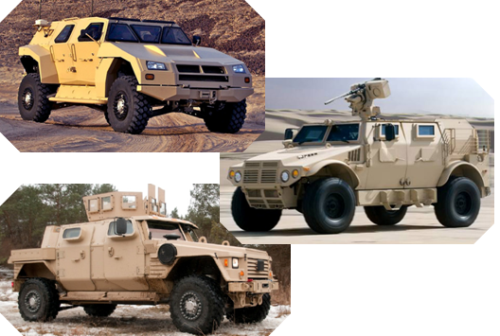 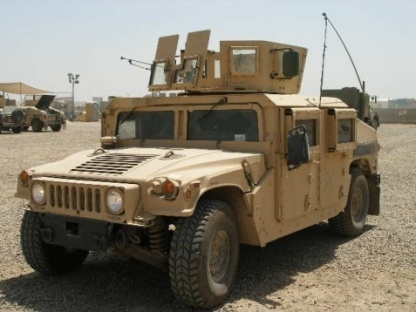 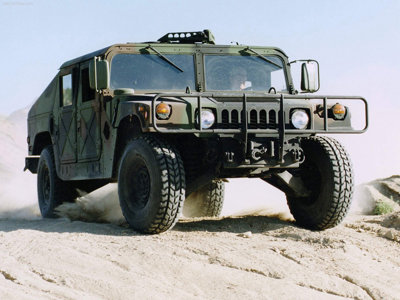 Operational Solutions
(Bridge to JLTV)
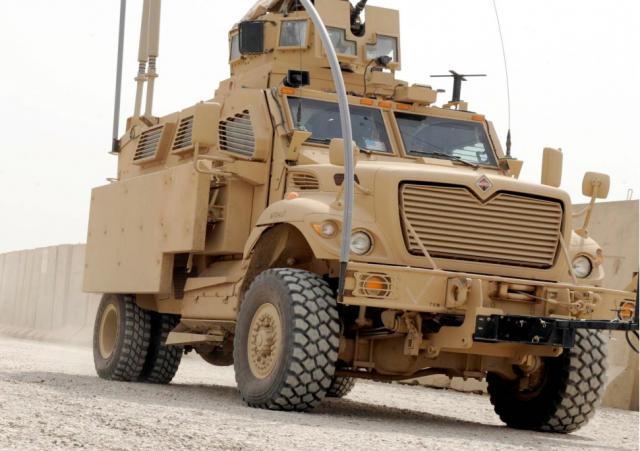 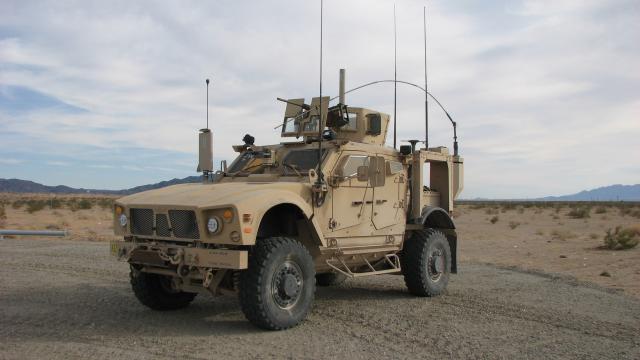 Protection increased at expense of size and off-road mobility
Protection above Cat I MRAP but below Cat II; off-road mobility restored; size reduced, but still larger than LTV objectives
Cost ~ $600 - $900K
Cost ~ $437K
*Converted to present-day dollars
Category I MRAPs
M-ATV
No single TWV system balances the iron triangle of payload, performance and protection along with transportability
Traditionally Tactical Wheeled Vehicles
Traditionally Combat Platforms
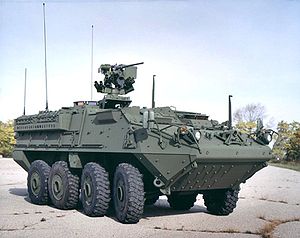 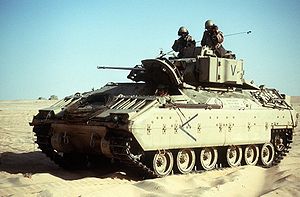 Examples of Heavy & Medium Fleet Trucks
Examples of HMMWV Family of Vehicles
Examples of MRAP Family of Vehicles and JLTV
Army’s Traditional Ground Combat Platforms
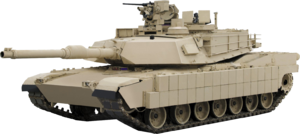 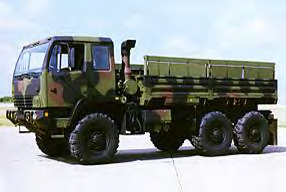 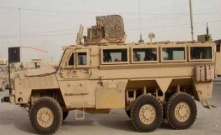 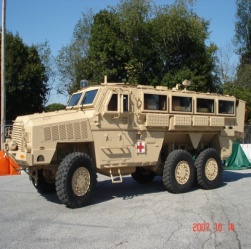 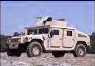 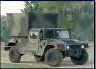 Stryker
M1A1 Abrams Tank
Bradley Fighting Vehicle
MRAP HAGA
MRAP RG 33L
FMTV
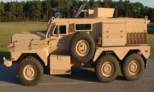 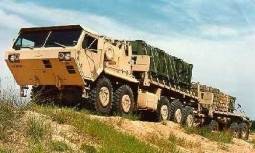 Up-armored HMMWV
HMMWV Shelter Carrier
MRAP Cougar
ASV
PLS
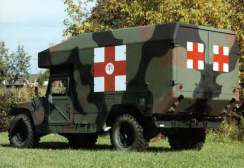 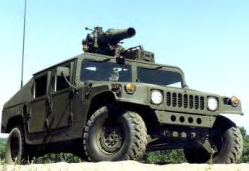 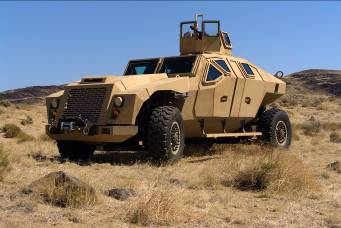 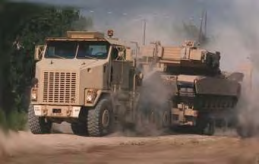 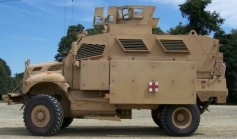 MaxxPro Cat I Ambulance
HET
HMMWV Ambulance
HMMWV TOW Carrier
JLTV Prototype
Distinct Combat mission roles (although Stryker and Bradley Hull  designs can be used for CSS variants, i.e., Ambulance)
Multiple Combat, Combat Service, and Combat Service Support mission roles to include recon, convoy operations, troop transport, CASEVAC, Heavy Guns Carrier, C2OTM, Combat Engineer and EOD missions for maneuver units
Distinct Combat Service Support missions
Wheel Assembly Maintenance
Wheel Assemblies are not repaired at the Unit level.  Under Two-Level maintenance doctrine, units turn in their unserviceable wheel assemblies to their supporting Supply Support Activity (SSA) and receive a serviceable one in return.  AMC repairs the unserviceable wheel assemblies and returns them to stock for reissue as a complete wheel assembly.
14
Wheel Assembly Transition Timeline
Five National Wheel Assembly Sites go live:
	Ft Bliss
	Ft Lewis
	Ft Sill
	Korea
	Germany
2008
Two-Level Maintenance Approved by TRADOC
November 2005
October 2004
Wheel Assemblies integrated into NMP
June  2003
January 2001
Fort Lewis BCT Pilot Test  Ends
CASCOM/TACOM Wheel Assembly Study
15
National Maintenance Program
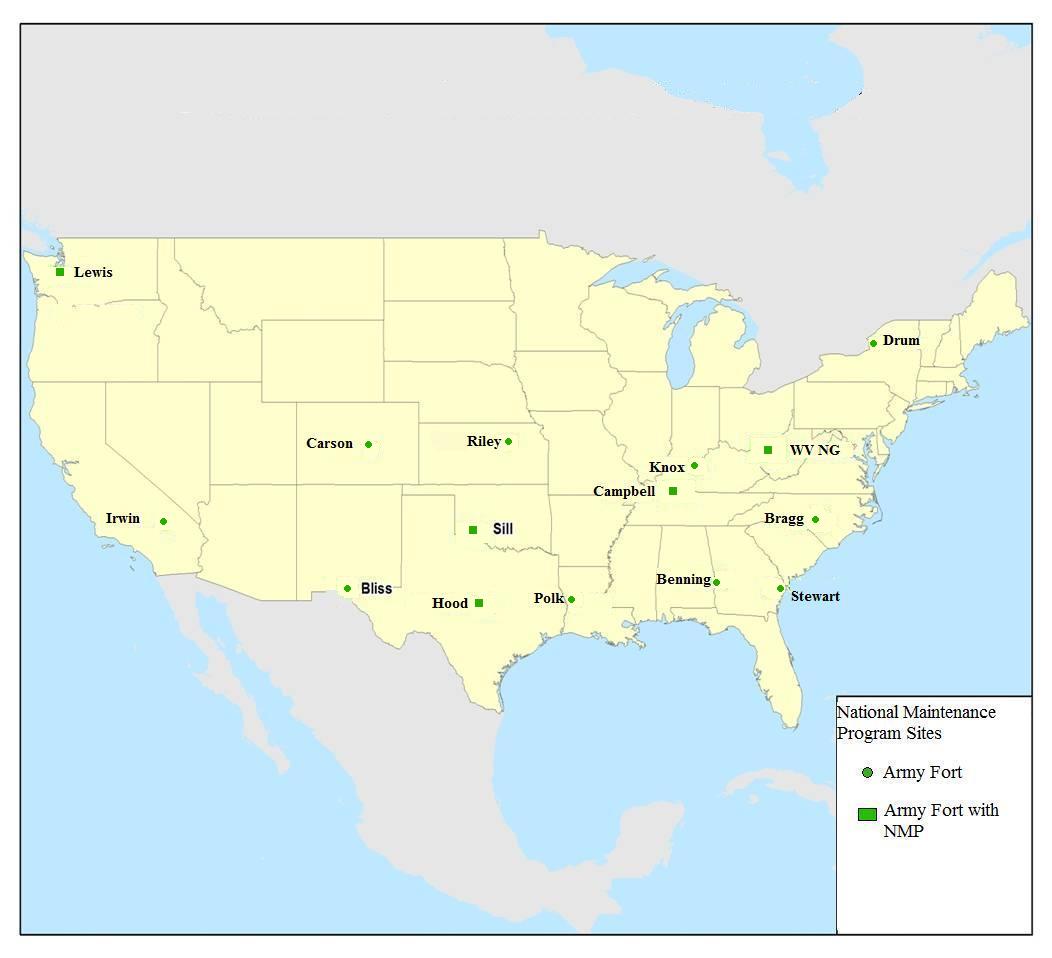 CONUS
Fort Campbell, KY
Fort Sill, OK
Fort Hood, TX
Fort Lewis, WA
West Virginia National Guard
OCONUS
Kuwait
Afghanistan
Germany
Korea
16
One Thing Remains Constant
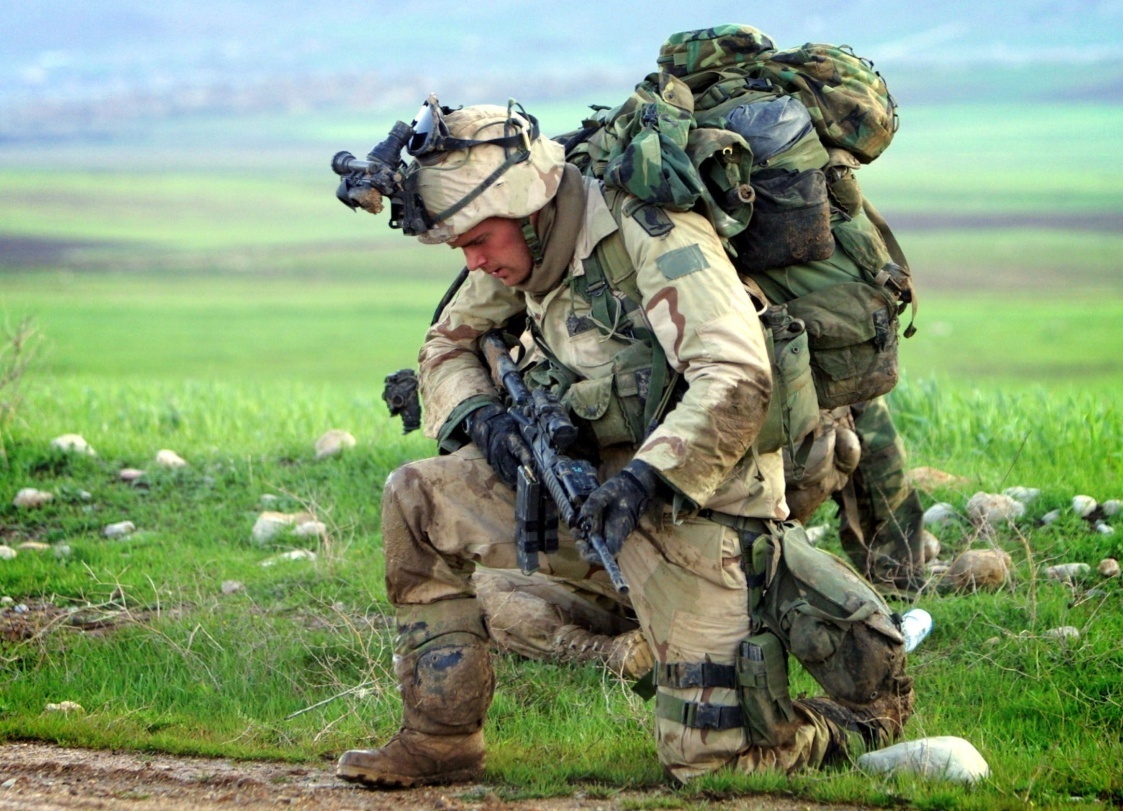 Army will always count on ARMY STRONG Logisticians with boots on the ground!!
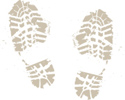 Soldiers are the centerpiece of our Army  
Living the Warrior Ethos - on duty protecting the Nation and the society they serve.
18
[Speaker Notes: In the midst of change …you all know the soldier remains  the centerpiece of the Army  and the Army will always count on Army strong Logisticians with boots on the ground
 Thank you and I look forward to your questions]
Questions?
19
Back-Ups
20
21
22
23
24
25
Acronyms
AMC – Army Material Command
ARFORGEN – Army Forces Generation
BCT – Brigade Combat Team 
CASCOM - Combined Armed Support Command
CONUS – Continental United States 
EUL – Economic Useful Life 
HTV- Heavy Tactical Vehicle
HMMWV - High Mobility Multipurpose Wheeled Vehicle
LTV – Light Tactical Vehicle
LRU – Line Replaceable Units
MRAP FoV – Mine Resistant Ambush Protected Family of Vehicles  
MWO – Modification Work Orders
MTV – Medium Tactical Vehicle 
NMP – National Maintenance Program 
OCONUS – Outside Continental United States 
SSA – Supply Support Activity 
TACOM – Tank Automotive and Armament Command
TLM – Two Level Maintenance 
TMDE – Test measurement and diagnostic equipment
TRADOC – Training and Doctrine Command 
TWV – Tactical Wheel Vehicle
26